The Science
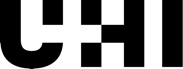 An Stròc Buaich
LIATH  UAINE DEARG
1.
Stiùireadh
Thoir dùbhlan do dhaoine an liosta a leanas a leughadh a-mach cho luath ’s as urrainn dhaibh. Cleachd an tìmear airson na h-ùine a bheir iad. Sgrìobh sìos an ùine.
DEARG  UAINE  PURPAIDH UAINE BUIDHE DEARG LIATH BUIDHE  UAINE PURPAIDH DEARG DEARG  BUIDHE LIATH  UAINE LIATH  BUIDHE DEARG UAINE UAINE  LIATH  DEARG BUIDHE  PURPAIDH
2.
Stiùireadh
A-nis iarr air an neach ceudna sùil a thoirt air an liosta a-rithist, ach an turas seo iarr orra dath na h-ince ainmeachadh (gun fhacal a leughadh).  Sgrìobh sìos an ùine.
An Saidheans
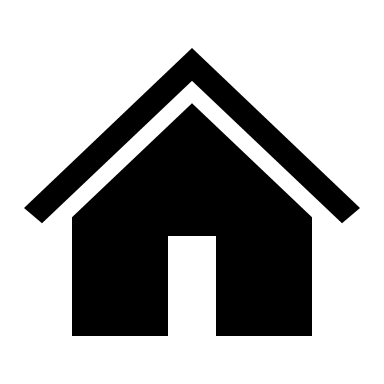 Mar as trice bidh daoine ga fhaighinn nas duilghe an dàrna turas. Tha seo air sgàth na slighe no fiosrachadh pròiseas eanchainn. Far a bheil brìgh an fhacail eadar-dhealaichte bho dhath na h-ince, feumaidh an eanchainn ùine smaoineachaidh a bharrachd.